Question Answering Systems
Shelke Bharat A.
Asst. Professor
Dept. of Computer Science
S C S College, Omerga
Contents
Introduction
In QA different queries are provided by the user in aim of getting accurate answers in Question Answering Systems. 
Question Answering provides perfect solution to retrieve valid and accurate answers to user question asked in natural language instead of query.
Various Scientists are Work on QA from last many with the English, Chinese, Japanese, Korean, etc. languages. 
But from some last year’s scientists move their research into regional languages like Tamil, Punjabi, Hindi, Malayalam, etc.
Question 
Question, the word has never a dictionary to know, but the response needs not only a dictionary, but the whole universe sometimes to be searched for just a response. 
The question is a noun a sentence recorded or expressed so as the elicit information.
Question -  “is a request for information”
Types of Questions
 Factoid Based Questions: 
Factoid questions are those questions which the answer is a single fact. 
e.g. when was Mahatma Gandhi born?              Where was Gandhi born?
 [who, when, where, how much, …]
 Definition Questions: 
The answer should be a short paragraph which briefly wishing to know features of the thing 
e.g. if ask about person then his birth date, height, eyes color, marriage all are required.  [How, why questions]
 Yes- No / True - False Questions: 
Are those questions which answer is of type yes or no. / true or False
e.g. Is Aurangabad pollution bigger than Amravati?
 Instruction Based Questions: 
Are those questions where instructions are present 
e.g. How do I make Tomato Soup? 
 Explanation Questions: 
Are those questions where explanation is required
e.q. Why do Pre-Ph.D. Course?
 List Question: 
Are those questions which answer is present in list format 
e.g. What are the ingredients are present in Tomato Soup?
Answer 
Answer is a noun, a thing that is said written or done to deal with or as a reaction, statement or situation. 
An answer to a particular question may use more than one way of expression. 
Thus tends the responses to the unique aspect relevant to each single user.
If a question is a request for information 
and answers are given in response to questions,
then answers must be responses to requests for information.
Types of Question Answering
QA systems can be categorized in many ways, such as by the application domain, answer sources, or target and source languages. 
But mainly it divided into two main parts. 
i] Open Domain QA System 
Open-domain question answering systems designed to extract exact answers from free text, rather than a structured database.
e.g. GOOGLE – IR type 
[newspaper articles (close corpora), the web]
ii] Close domain QA System 
Closed-domain question answering systems designed to extract exact answers from a particular domain or particular passage of text.
[Aerospatiale domain, medical domain, etc.]
Question Answering
In 1959,  Research and development of systems capable of answering questions in natural language. 
When Turing offered a solution to the question of whether or not machines can think. 
He proposed a task he called an Imitation Game," which has eventually become known as the famous Turing Test, in which a human communicates with a machine via a teletype interface and asks questions of it. 
Mainly QA is becoming an increasingly important research area in natural language processing. Since 1999,.
Many international question answering contests have been held at conferences and workshops, such as TREC, CLEF, and NTCIR.
Basically QA is special task to search natural language answers from natural language questions. 
The main task of QA is providing a short answer to a natural language query supported by a document in an underlying
Cont…
Question answering aims to develop techniques that can go beyond the retrieval of relevant documents in order to return exact answers to natural language questions.
Answering natural language questions requires more complex processing.
Currently, there is a web site called AskJeeves™1 that attempts to retrieve documents to answer a question.
Question answering systems will handle query creation, and finding the exact entity that is the answer.
General Architecture for QA System
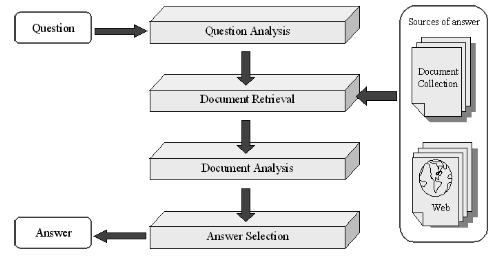 Fig. 1 General architecture
[Speaker Notes: Figure 1. displays the main components, of such a general architecture, and the ways in which they interact. The prototypical system has four components: question analysis, document retrieval, document analysis, and answer selection. 

Given a natural language question posed by a user, the first step is to analyze the question itself. The question analysis component may include a morpho-syntactic analysis of the question. The question is also classified to determine what it is asking for, i.e., whether it is asking for a date, a location, the name of a person etc. Depending on the morpho-syntactic analysis and the class of the question, a retrieval query is formulated which is posed to the retrieval component. Some of this information, such as the question class and a syntactic analysis of the question, are also sent to the document analysis component.
The retrieval component is generally a standard document retrieval system which identifies documents that contain terms from a given query. The retrieval component returns a set or ranked list of documents that are further analyzed by the document analysis component.

The document analysis component takes as input documents that are likely to contain an answer to the original question, together with a specification of what types of phrases should count as correct answers. This specification is generated by the question analysis component. The document analysis component extracts a number of candidate answers which are sent to the answer selection component.

The answer selection component selects the phrase that is most likely to be a correct answer from a number of phrases of the appropriate type, as specified by the question analysis component. It returns the final answer or a ranked list of answers to the user.]
Objectives of the research

Major objectives of this research work are
To create content based system for answering the given question.
To development of intermediately technique to representation of grammar of the question as well as answer.
 To develop ways of modeling the answer and creates symmetric relations between different ways of answering that is Synonyms (vocabulary used), different forms of sentence formations (expression) of answers by individuals.
To create an appropriate scheme of answering assessing the answers based on the content of question.
To collect by finding the patterns for relating the ways of questions as well as answers based on pragmatic and discourse effect of language text written in Marathi.
12
Methodology
 
Creation of module for Question answers.
Creating question based on sources and getting solved by candidate.
Candidate’s answers will be considered to fit into the models created.
Assessment will be considered.
Auto extraction and rule based database will be developed using soft computing techniques like fuzzy logic.
Intermediate representation of sentences to remove the semantically as well as syntactical impact for generalization.
13
Significance of the Work

Question answering has many applications. We can subdivide these applications based on the source of the answers: structured data, semi-structured data or free text. We can further distinguish among search over a fixed set of collections. 
The main significance of our work is that it will help for automating the answering system which can be helpful in following domain areas.
In automating subjective Question Answering system which can be used for examination purpose in school or college level.
Its extraction of semantic analysis will also be utilized in sentiment as well as opinion mining, which has variety of applied areas like medical, marketing etc.
14
Applicatios of Question Answering System
Information retrieval
 Extract information from documents
 Online Examination System
 Machine Translation
 Language processing by Computers
 Human and machine interaction
 Speech synthesis
 Document management 
 Classify documents
 Interactive system
 Online Business strategy
Conclusion
Very less number of language resources are existing for Indian languages but still lot of research and development is going on for them. 
We found only question answering systems in Hindi, Punjabi, Telugu and Bengali.
Much of research is going on for developing question answering systems for other languages in the India. 
In current era , research in Marathi language QA system is very less.
References 
L. Hirschman, R. Gaizauskas, “Natural language question answering: the view from here”, Natural Language Engineering 7 (4): 275{300. c 2001 Cambridge University Press.
Asmita  Dhokrat, Gite Hanumant, C. Namrata Mahender, “Assessment of Answers : Online subjective Examination” proceedings of the workshop on Question Answering for complex domains, Pages 47-56, COLING 2012, Mumbai, December 2012.
Aakash Trivedi, “A Relevant Online Examination System”, Computer Science & Eng., SRM University, Ghaziabad, India, (978-1-4244-7361-8/10/$26.00 © 2010 IEEE), 2010
Mengqiu Wang, “A Survey of Answer Extraction Techniques in Factoid Question Answering”, School of Computer Science, Carnegie Mellon University.
 Gite Hanumant, Asmita Dhokrat, C. Namrata Mahender “Automated answering for subjective Examination”, International Journal of Computer applications (0975-8887) volume 56- No. 14, October 2012.
Ali Mohamed Nabil Allam, Mohamed Hassan Haggag, “The Question Answering System: A Survey”, International Journal of Research and Reviews in Information Sciences (IJRRIS), United Kingdom, Vol 2, No.3, 2012
P. Kumar, S. Kashyap, A. Mittal, S. Gupta, "A Hindi Question Answering system for E-learning documents," icisip, pp.80-85, 3rd International Conference on Intelligent Sensing and Information Processing, 2005.
B. A. Sharada, “Application of NLP in Indian Languages in Information Retrieval”,
L. Gillard, P. Bellot, M. El-Beze, “Question Answering Evaluation Survey”, France, BP 1228;F-84911.
Piero Molino, “Semantic Models for Question Answering”, University  of Bari, Via Orabona – I-70125, Bari, Italy.
Research and Design of Intelligent Question Answering System, December 20-December 22, ISBN: 978-0-7695-3504-3.
17
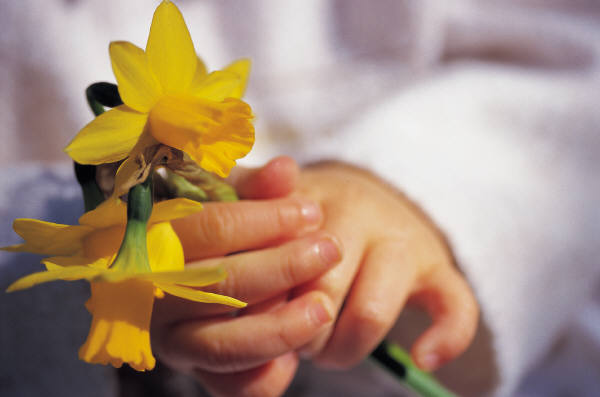 Thanking You
18